AVERAGES FROM A TABLE
Examples
Key Concepts
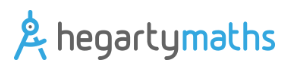 Key Words 
Midpoint
Mean
Median
Modal
Frequency
2
3
5
12
3
Midpoint
From the data:
Identify the modal class.
Identify the group which holds the median.
Estimate the mean.
414-418